Engage, Promote & Thrive
West Coast Estuarine (Peel Harvey Fishery)
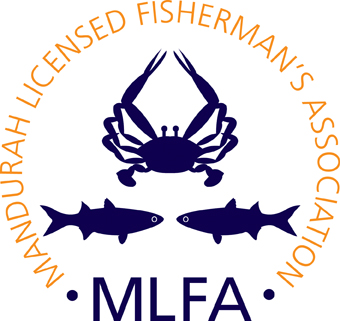 Fresh. Local. Sustainable.
The MLFA – Strength in Unity
Peel Harvey Estuary & Dawesville Cut (2.5km by 200m @ 6m depth)
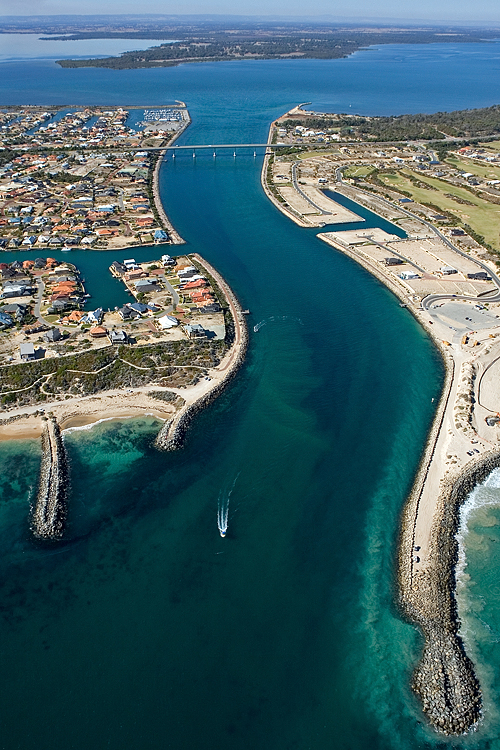 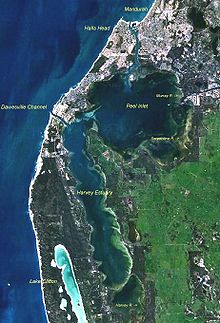 3 Canneries: 1880’s Peak production 2,000 tins/day
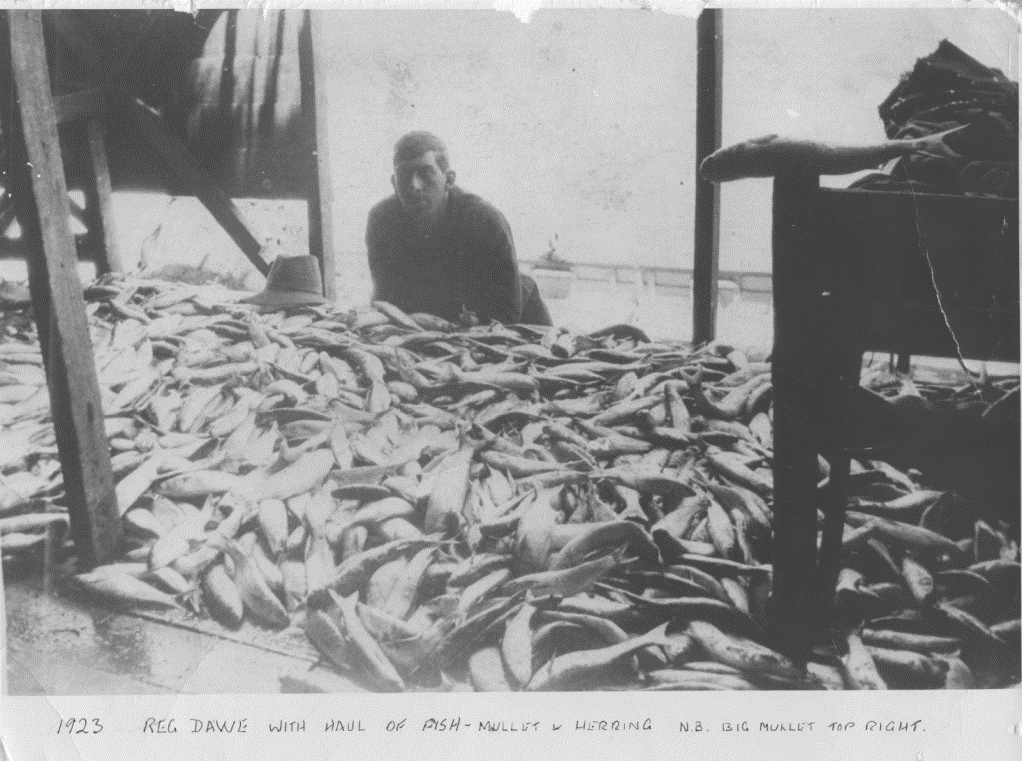 Sorting catch – circa 1920 approx. 150 fishers
Sea Change
WA's smallest region geographically, however Mandurah is the second fastest growing regional city in Australia.
(Source: DoT, MCC & PDC)
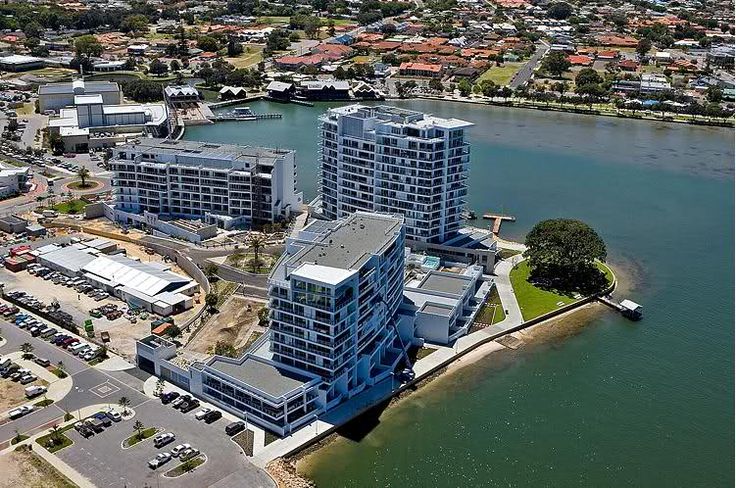 Building Social Licence To Operate
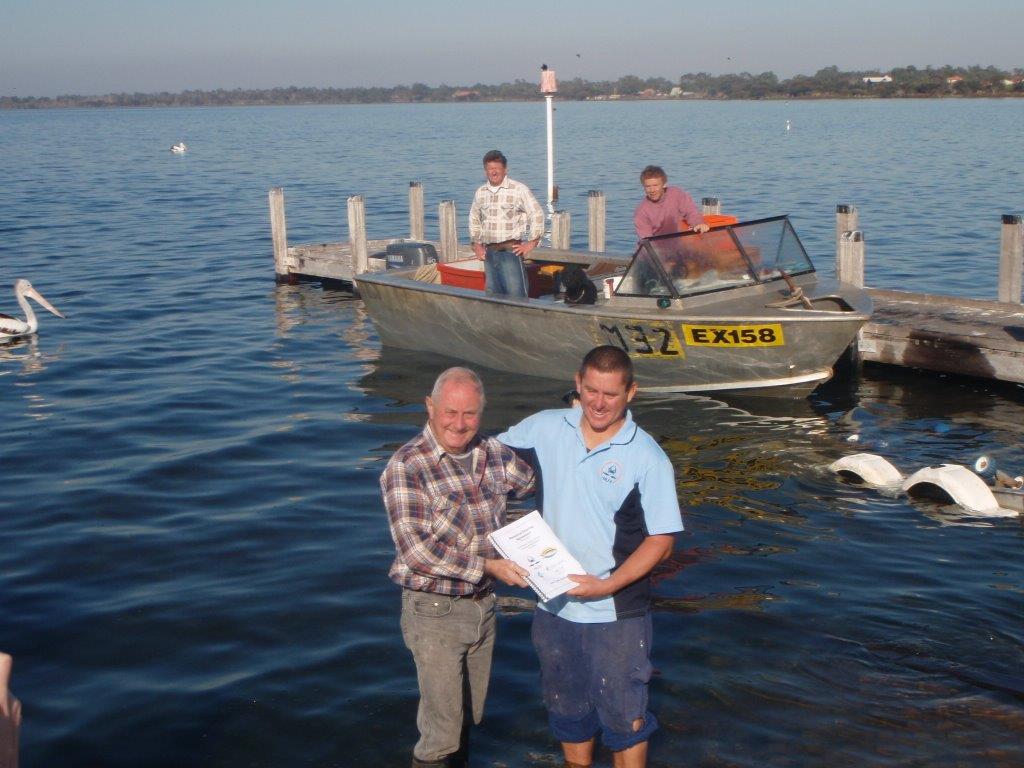 Memberships 
Seafood donations
Mandurah CrabFest
Resource Sharing Agreement
Youth Intervention Program
Unity amongst stakeholders 
Improving community communication
Environmental Management System (EMS) 
State and National award nominations
Marine Stewardship Council (MSC)
Channel 7 CrabFest
https://youtu.be/JrDUGa4mPHs
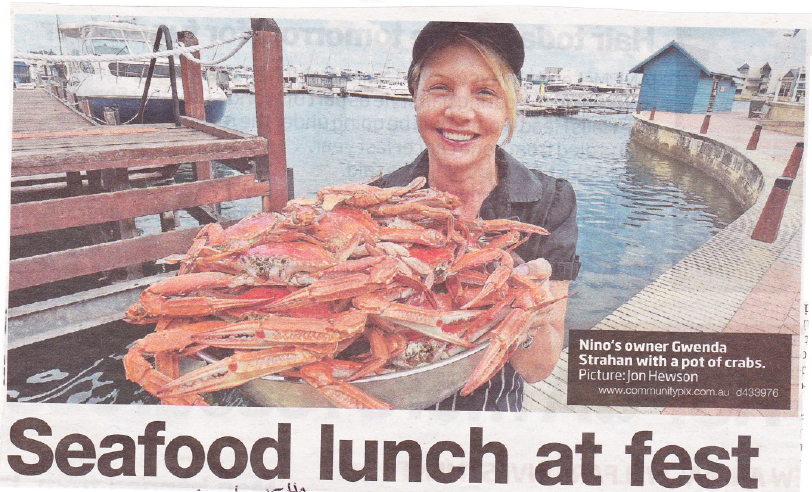 Inaugural Cottesloe Crab Broil
John Sharland (Endeavour Foods), Rob Broadfield (West Australian newspaper Food Editor) & Damien
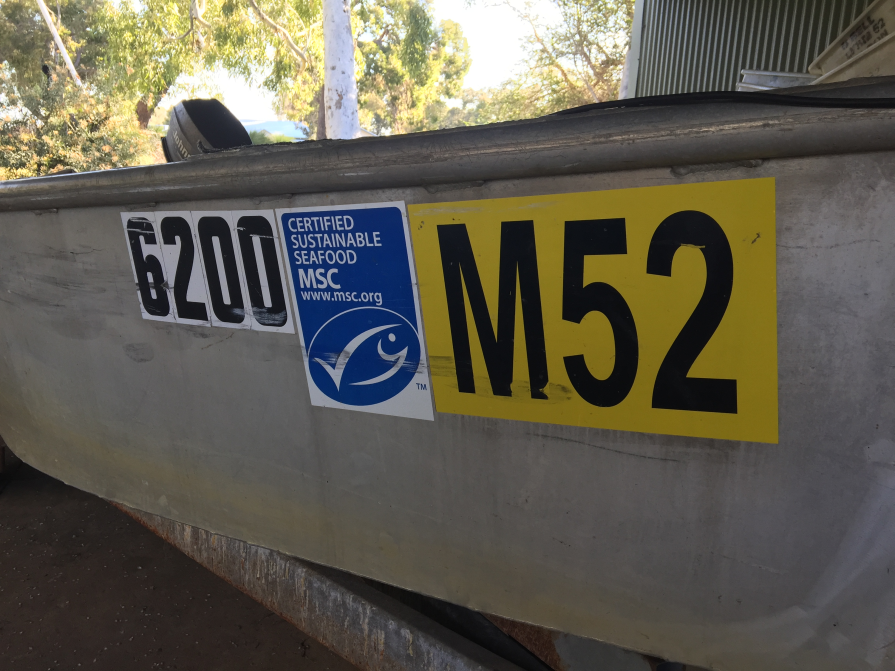 Why engage MSC?
50% of consumers are unaware of fisheries management regime 
Community does not believe peak industry body, government departments, industry, only proven independent scientists.
Gold Label 3rd party, independent certification with increasing awareness: 100 Coles stores in WA with 25-31% of seafood consumers confirming recognition
Building the Good News Story
Provence Based Marketing
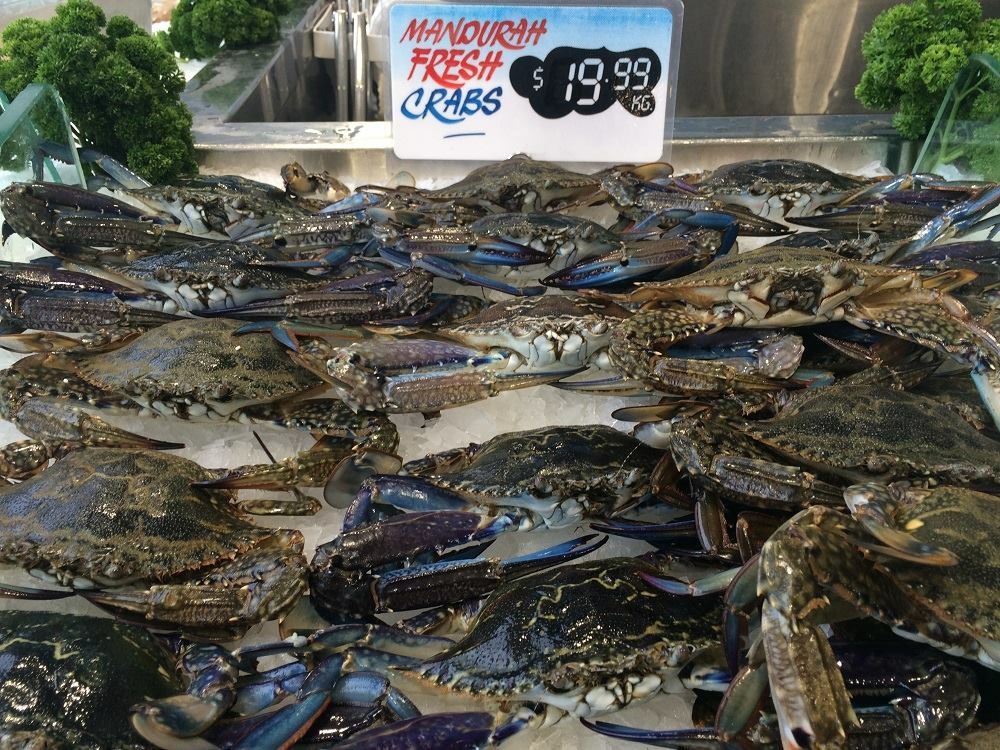 Mullet is NOT Bait!!
Change of fishers attitude - quality over quantity : Catch less increase quality/return 
Consequently, gradually change the consumers perception. 
CrabFest Smoked and Sashimi Mullet
Boat Ramp Giveaways 
Working with chefs
Mandurah Cruises – Chinese based eco-tourism
Perth Royal Show
Mandurah Eco – Crab Tour
https://www.mandurahcruises.com.au/cruises-and-tours/seafood-experiences/catch-eat-crab-tour/
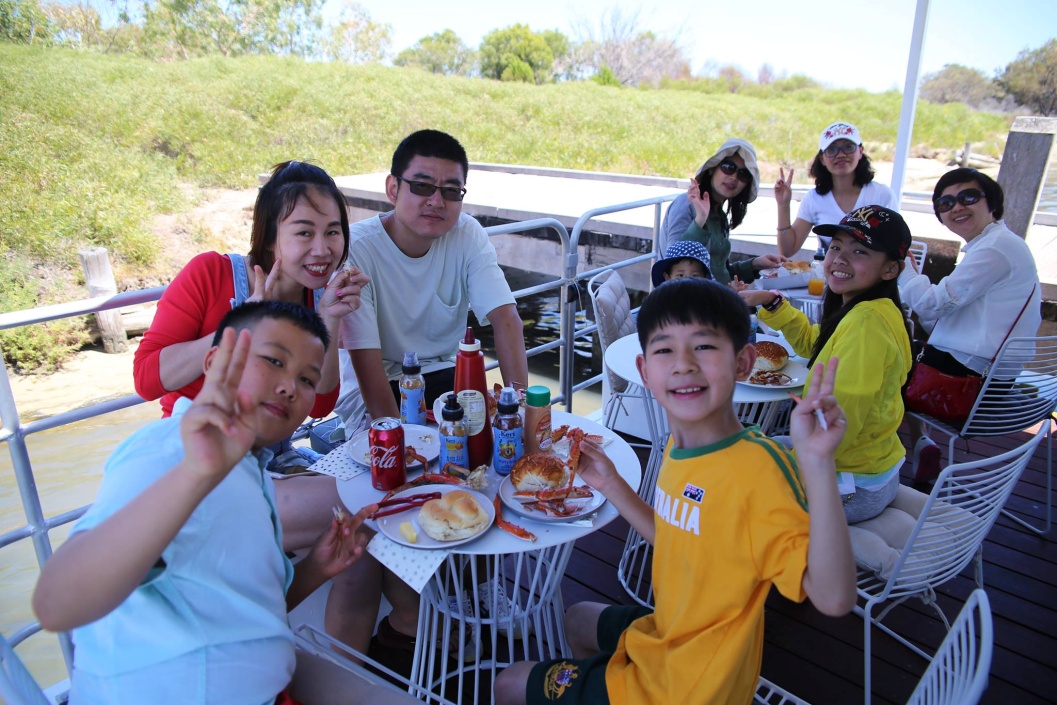 Get the most out of the catch!!!
100% utilisation of catch – whole fish through to crab meat and burley bricks
Working with fish mongers – fish to order
Reduced competition between fellow fishers – communicate on catches and market to our set individual clients (benefit of a strong cohesive Association)
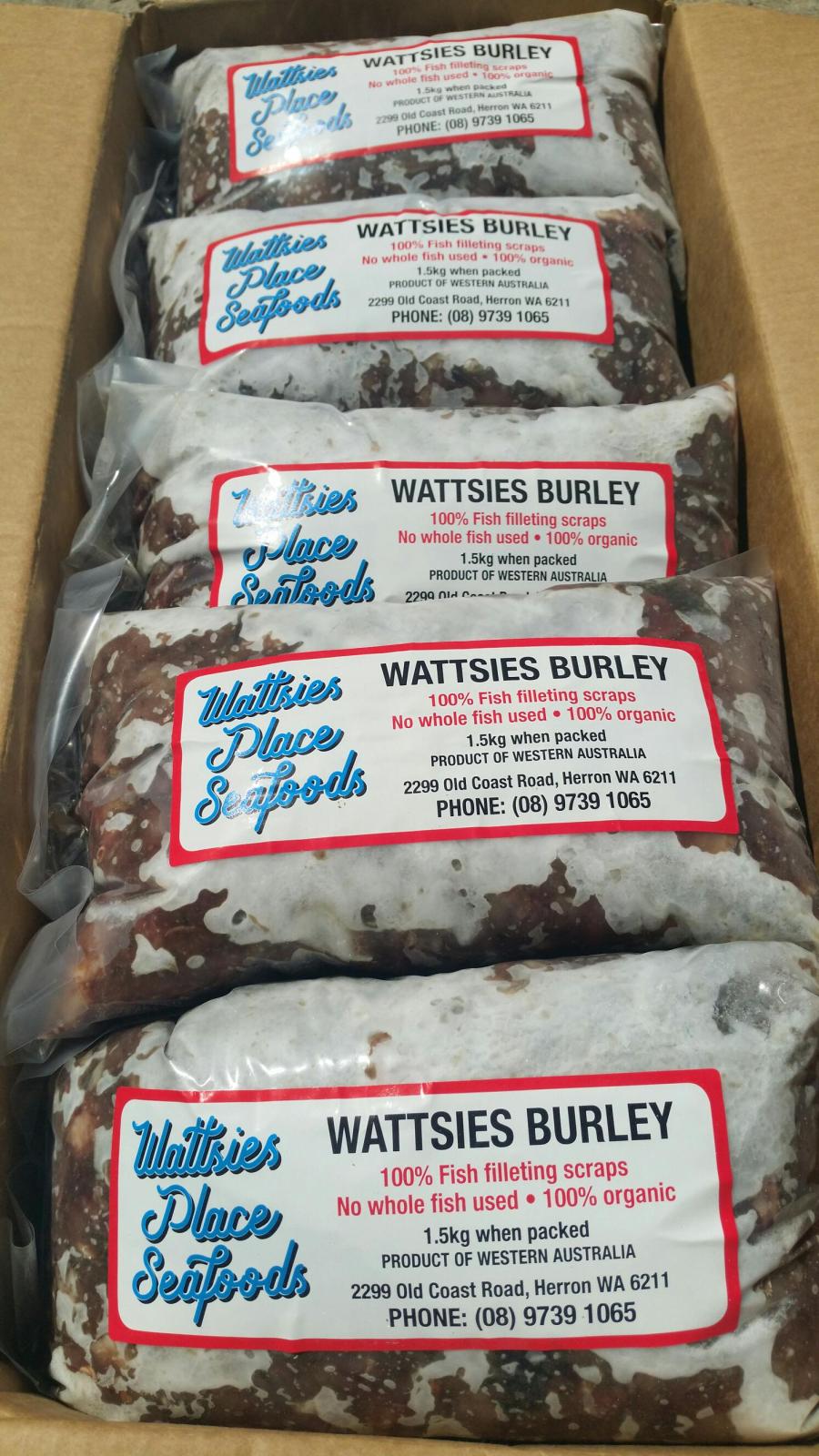 “Staying Ahead of the Curve!”